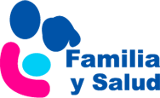 Si tiene exceso de peso, ¿cómo hace deporte?
Patricia García Saseta. Pediatra	
María García Saseta. Maestra.
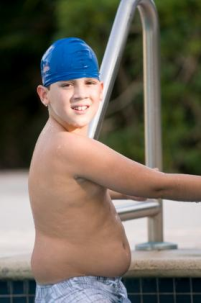 www.familiaysalud.es
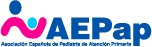 Consejos  generales
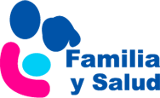 Dedicar 60 minutos al día 
de actividad física moderada
2-3 horas cada semana para actividades más enérgicas
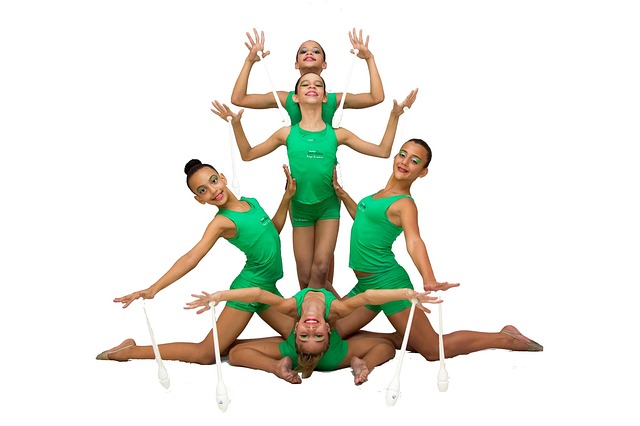 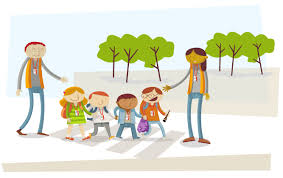 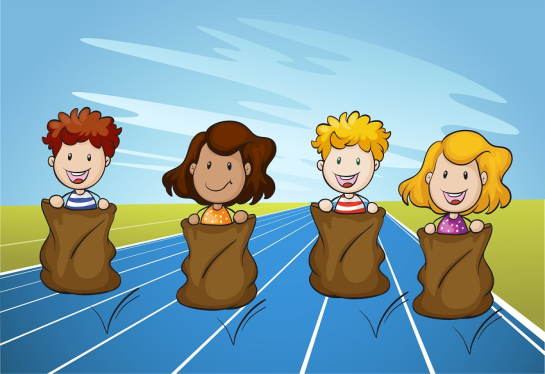 Beber agua y tomar a  menudo
frutas y verduras frescas
Disminuir tiempo de pantallas
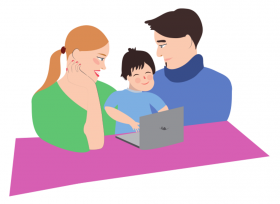 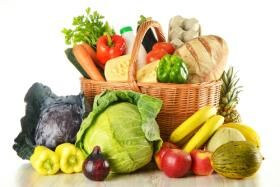 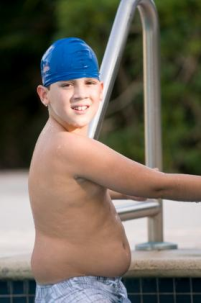 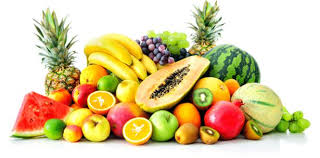 www.familiaysalud.es
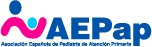 Actividades  recomendadas
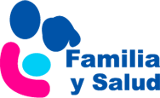 Los deportes sobre ruedas 
descargan parte del esfuerzo
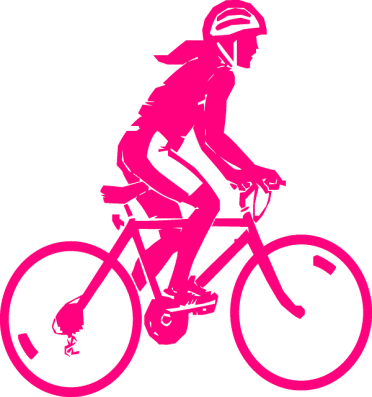 Hacer ejercicio en el agua. 
Facilita el movimiento y da 
sensación de menos peso
Los juegos virtuales tipo “wii”
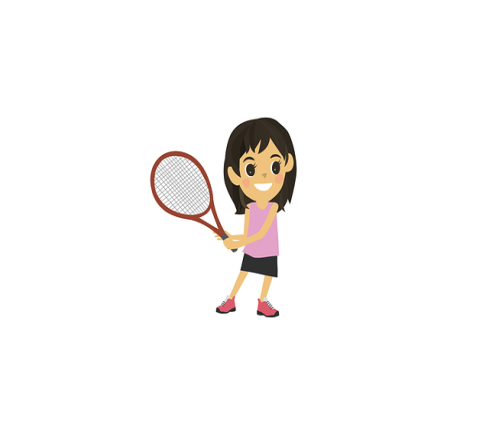 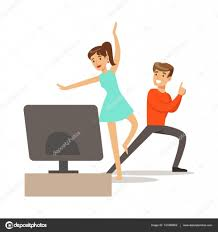 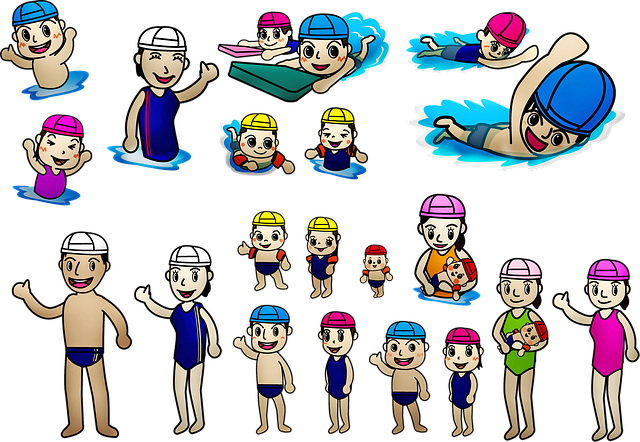 Aprovechar su fuerza física. 
remo, rugby, el atletismo
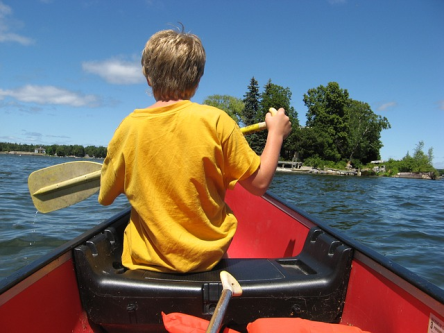 www.familiaysalud.es
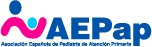